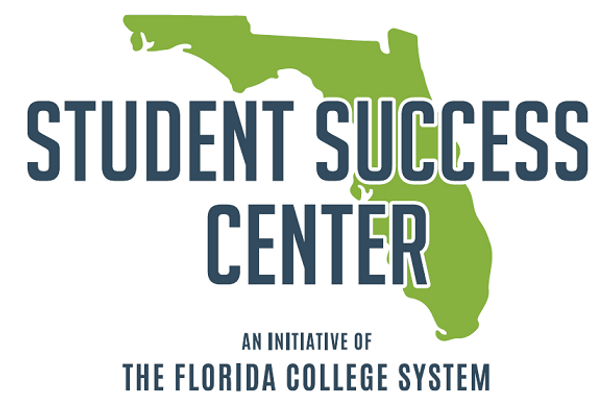 FLORIDA PATHWAYS INSTITUTE 2021
Digital Transformation: Equipping Advisors for the Journey and Students for Success
Dr. Chris Hutt, NACADA
Dr. Kathe Pelletier, EDUCAUSE
1
[Speaker Notes: Abstract: 
Digital transformation (Dx) is a term that appears everywhere these days, especially as changes to the social, economic, technological, and demographic landscapes are accelerating. responses show that Dx really is a student-centered endeavor; many key benefits of Dx are directly focused on student success. When seeking to improve student outcomes, Institutions are increasingly turning to academic advising as both a data source and a solution. Academic advising is increasingly data-informed and data-driven. This session will explore the intersections of Dx and academic advising, the current state of technology-enabled advising, and the potential benefits and risks to students and institutions.]
Advising Success Network
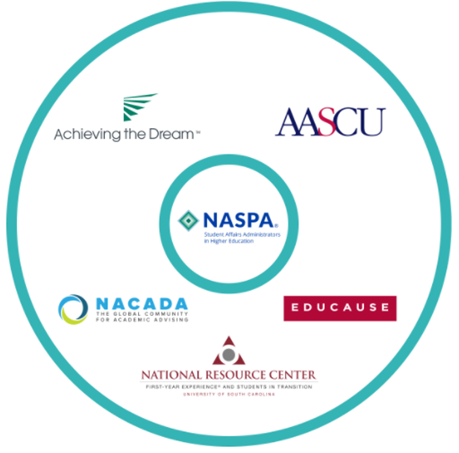 Our vision is a higher education landscape that has eliminated race and income as predictors of student success through a reformed approach to advising, in which all students are supported through a seamless, personalized post secondary experience that creates better personal, academic, and professional outcomes.
2
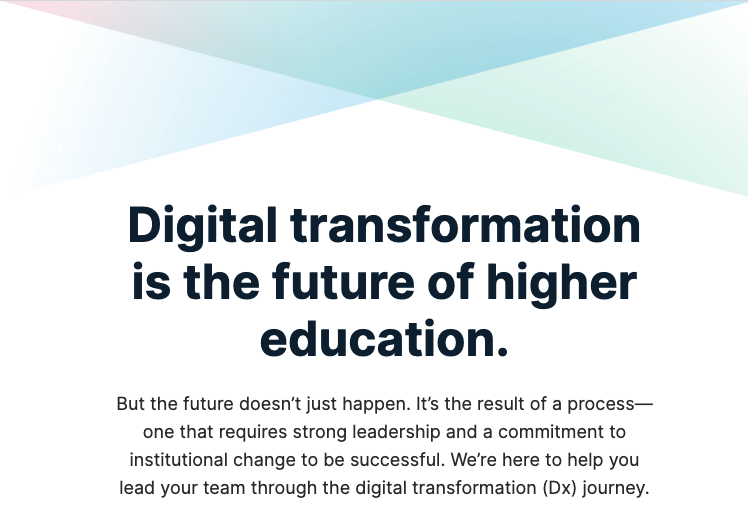 3
Digital Transformation in Higher Education
Digital transformation (Dx) is the process of optimizing and transforming the institution’s operations, strategic directions, and value proposition through deep and coordinated shifts in culture, workforce, and technology.*
*EDUCAUSE definition, adapted from Getting Ready for Digital Transformation: Change Your Culture, Workforce, and Technology
4
Understanding Dx – the 3 Ds
Transform the
institution
Streamline
processes
Automate
processes
Organize
information
Digitize
information
5
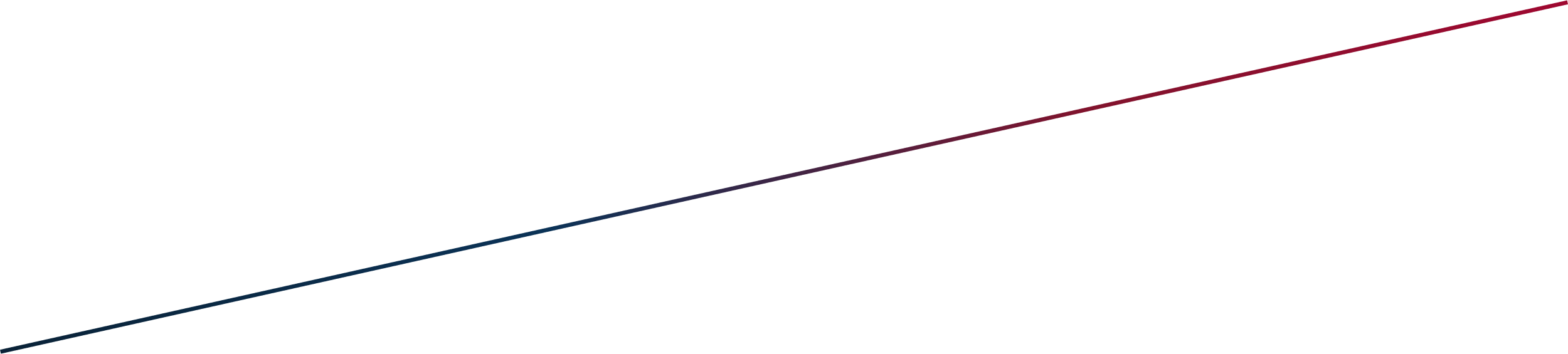 DIGITAL TRANSFORMATION
A series of deep and coordinated culture, workforce, and technology shifts that enable new educational and operating modelsand transform an institution’s operations, strategic directions, and value proposition.
DIGITALIZATION
Using digital technologies and information to transform individual institutional operations.
4
DIGITIZATION
Changing from analog or physical to digital form.
3
2
1
SOURCE: Consider the 3 Ds When Talking About Digital Transformation
5
It’s More Than an “IT Thing”
Digital transformation...
Relies on institutional leadership to understand and champion the changes
Builds on the core values of higher education and of the institution
Involves a foundational shift such as changes to the underlying business model and approach
Requires changes that are holistic in nature
Enables an institution to differentiate itself
Involves continuing effort–it’s not a “once and done” solution
6
The Dx Equation
Intentional change in institutional value proposition or direction
Shifts in culture, workforce, and technology
Digital Transformation
+
=
7
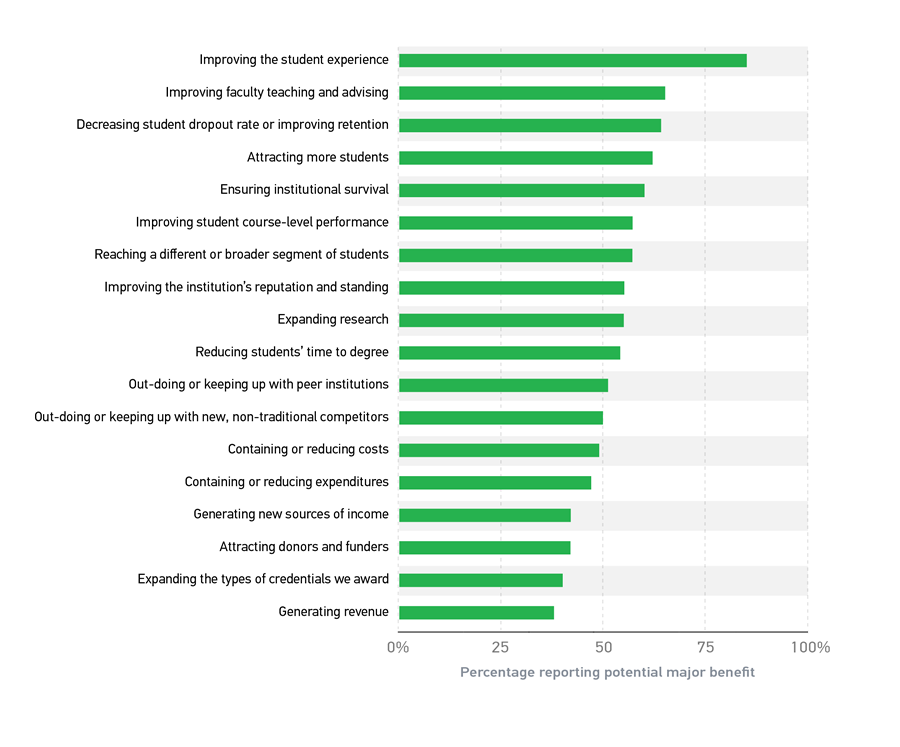 Dx is student-centered
SOURCE: Dx and Students
8
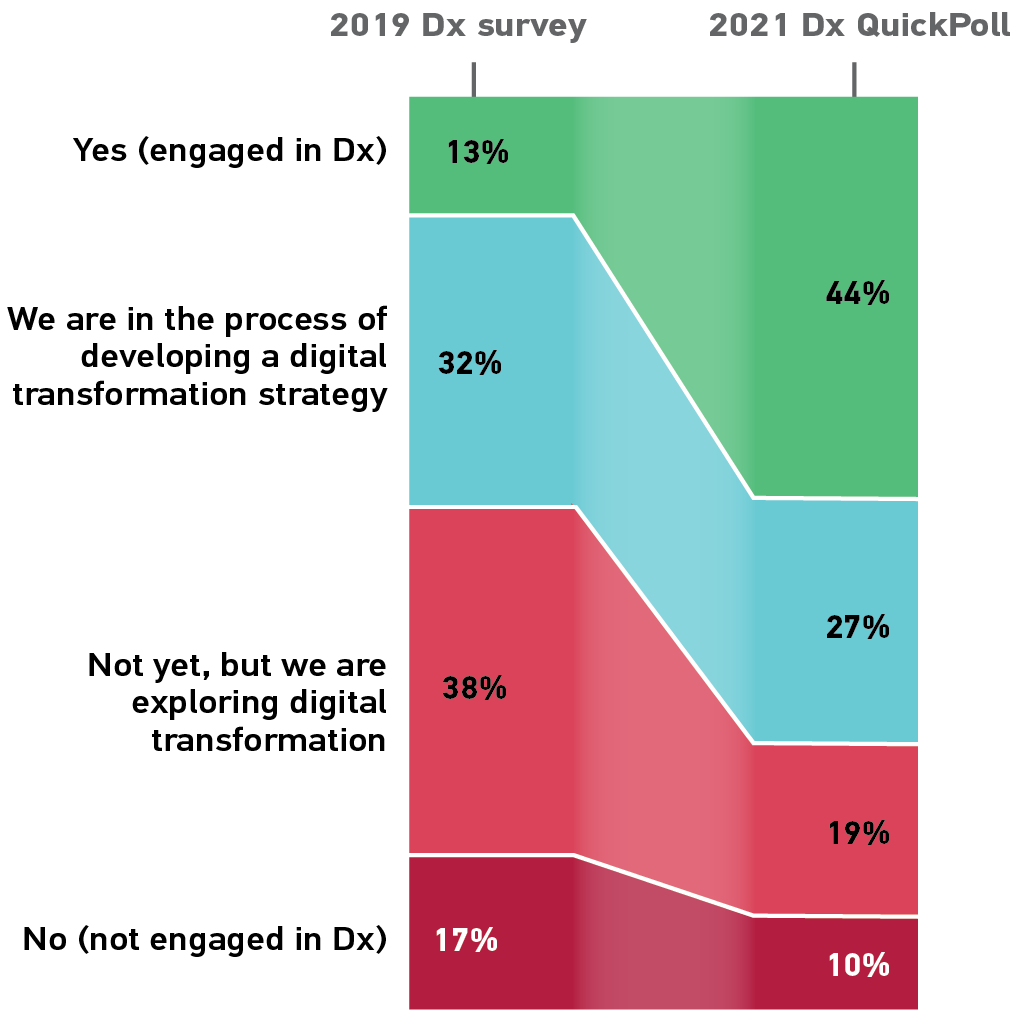 Dx is accelerating
SOURCE: EDUCAUSE QuickPoll Results: Institutional Engagement in Digital Transformation
9
How Does This Apply in Advising?
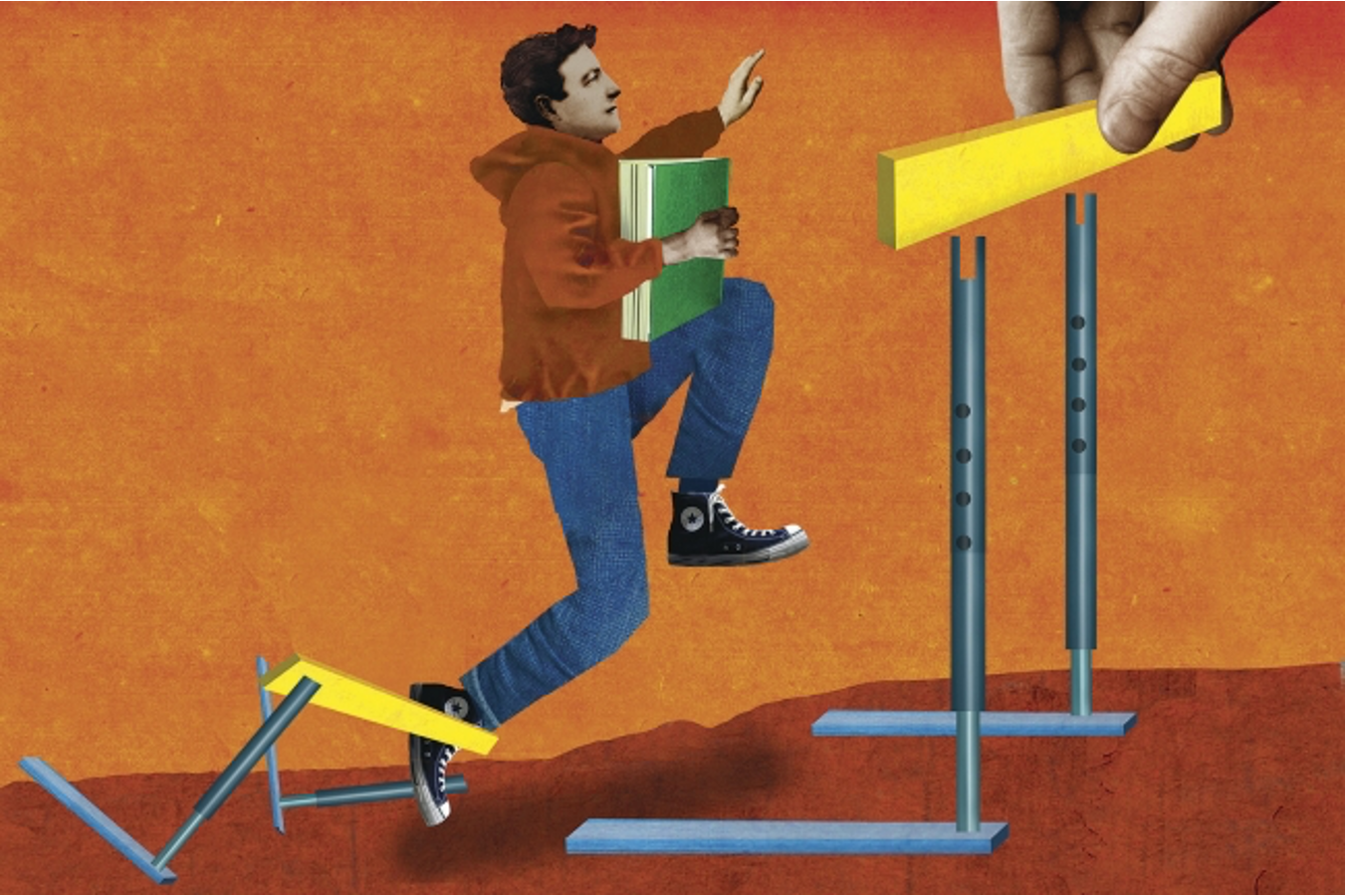 What were your experiences as a student?


What do we mean by ‘advising’?
10
What Does Good Advising Look Like?
P
P
I
S
S
Services are an integral part of all students’ experiences
Services are not viewed as stand-alone interventions.
Services are differentiated to maximize capacity
Support is ongoing, rather than using an “inoculation” approach.
Students receive the support they need when they need it, from an individual who knows them well
Personalized
Proactive
Integrated
Systematic
Sustained
11
How Does This Apply in Advising?
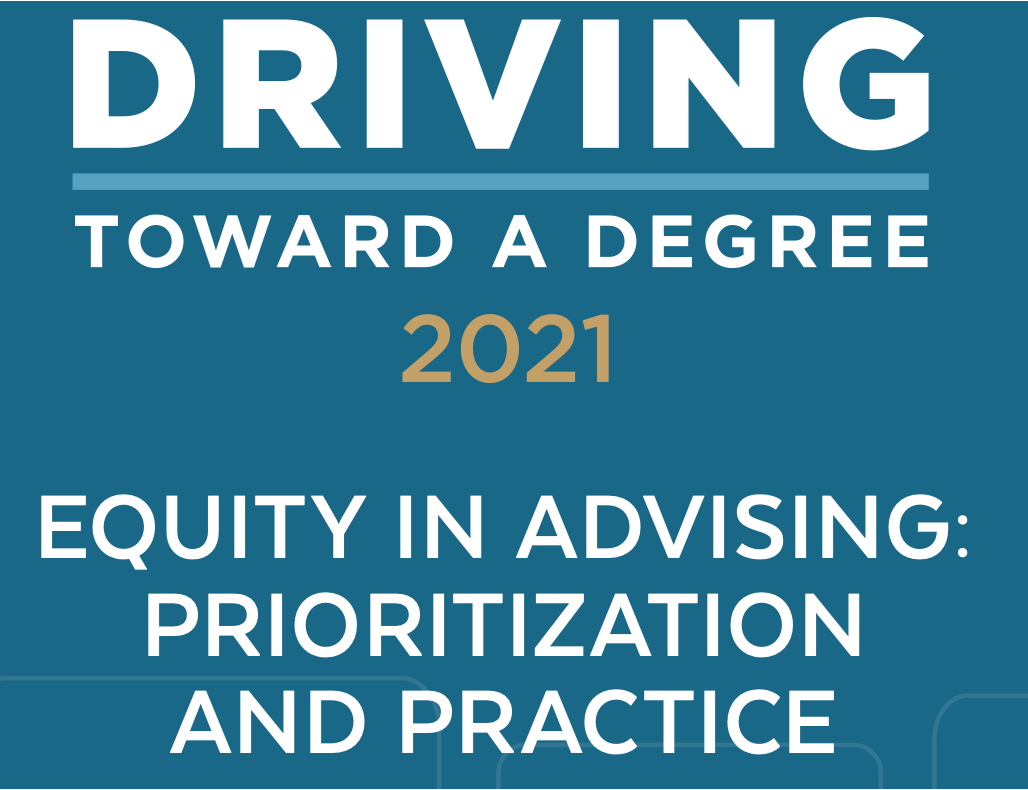 12
What Initiatives Have the Greatest Impact?
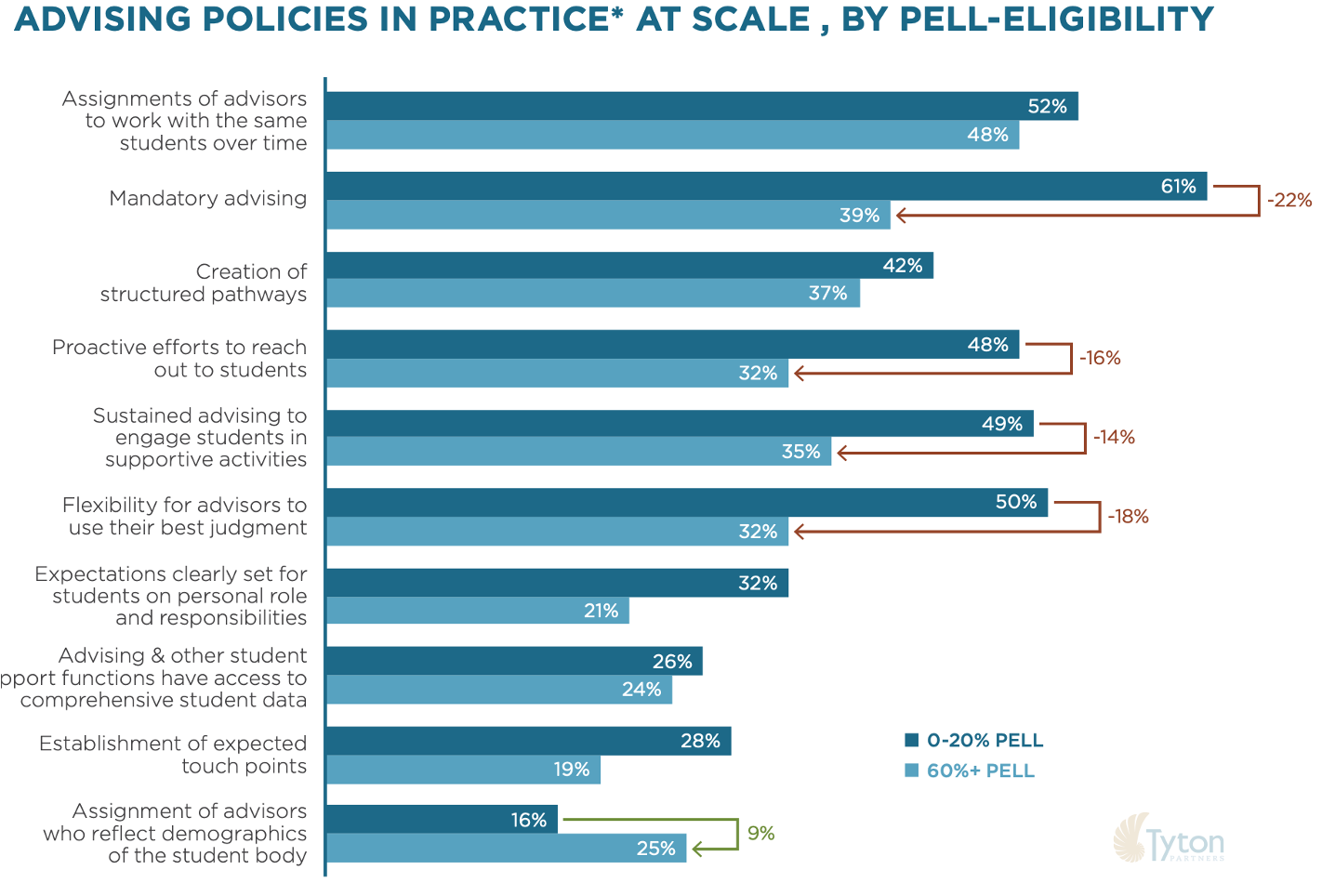 13
How Can You Advocate for Dx?
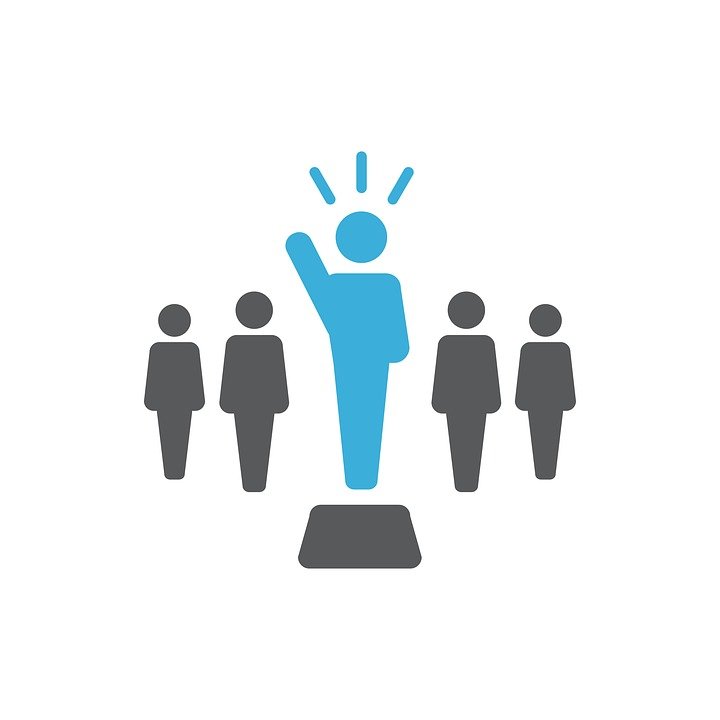 14
Signals: Are You on the Journey?
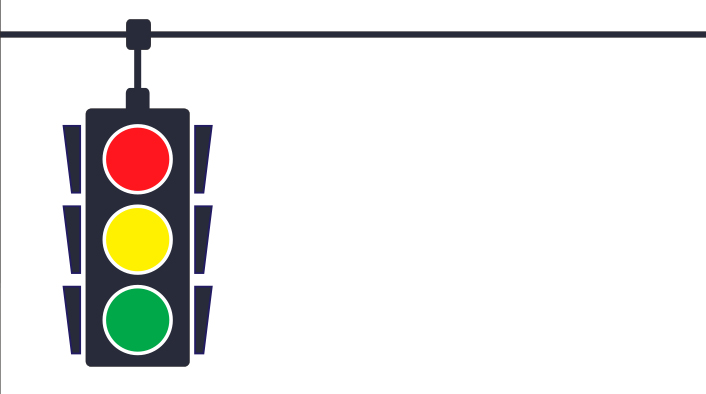 Culture
Workforce
Technology
The EDUCAUSE Dx checklist is a tool to help you to get a sense of your institution’s progress on the Dx journey and to learn about how you can move forward
15
[Speaker Notes: This would be a great place to engage audience - 
Are these things happening on your campus, and if so, why not? Even if resource constraints, how can you leverage technology to enable SSIPP
What are the indicators/signals that you are on the right path? (See EDUCAUSE Dx checklist (general to HE) or advising detail/example signals from the Best Practices logic model and survey instrument) 
Pathways work sets them up - cross-functional, student-centered, curriculum updates, etc

https://er.educause.edu/blogs/2019/10/digital-transformation-signals-is-your-institution-on-the-journey]
Missteps, And How to Avoid Them
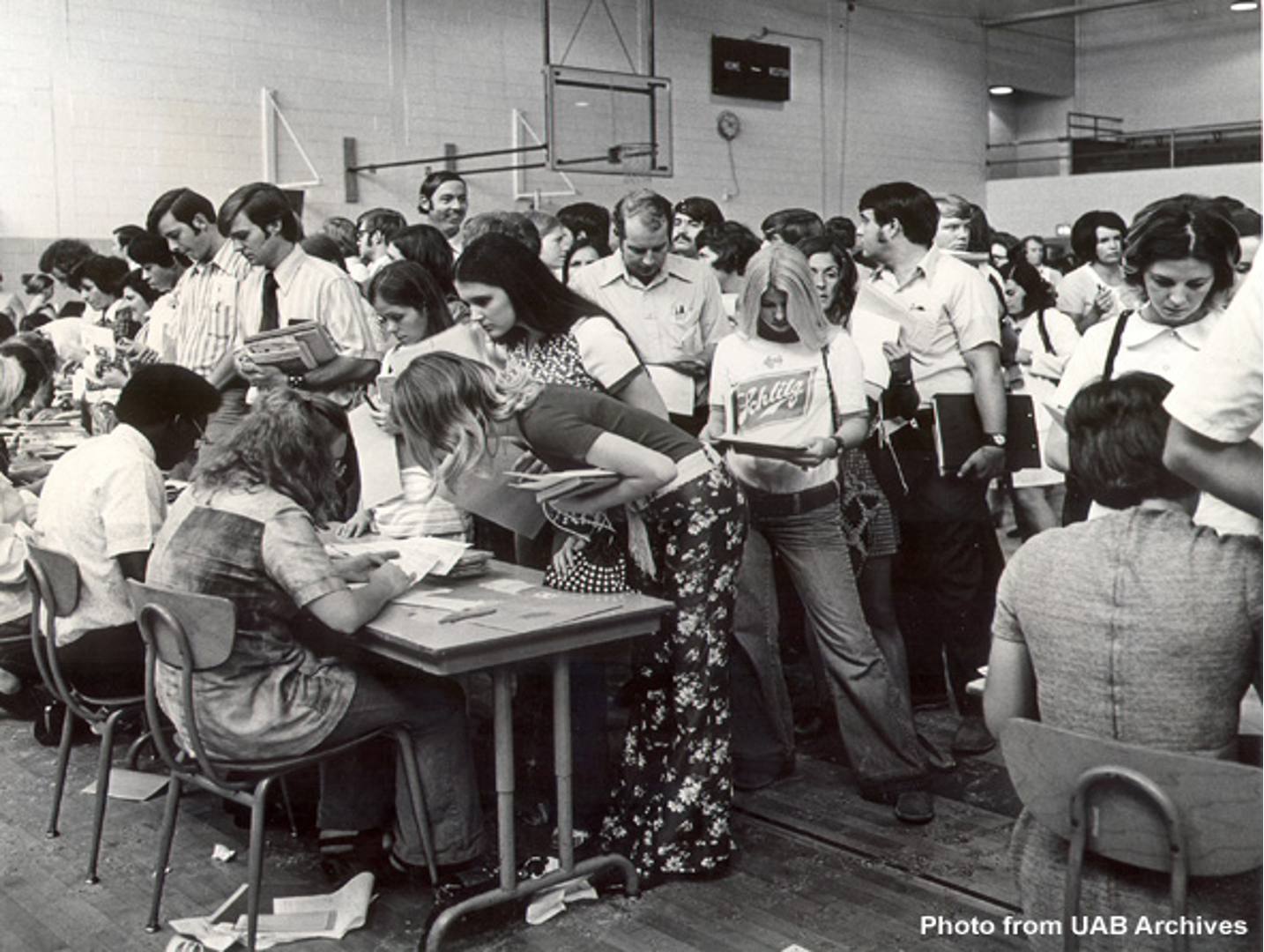 16
Apply: How Can Technology Enable SSIPP?
P
P
I
S
S
Services are an integral part of all students’ experiences
Services are not viewed as stand-alone interventions.
Services are differentiated to maximize capacity
Support is ongoing, rather than using an “inoculation” approach.
Students receive the support they need when they need it, from an individual who knows them well
Personalized
Proactive
Integrated
Systematic
Sustained
17
[Speaker Notes: Engage audience -
S: how can we use technology and data to ensure support is ongoing - e.g. Pathways students are even going from one institution to another. 
Capture advising history and byproducts of relationships established are persisting, beyond a transcript]
Questions?
18
Resources

The following resources are available for institutions seeking to develop capacity in Dx
19
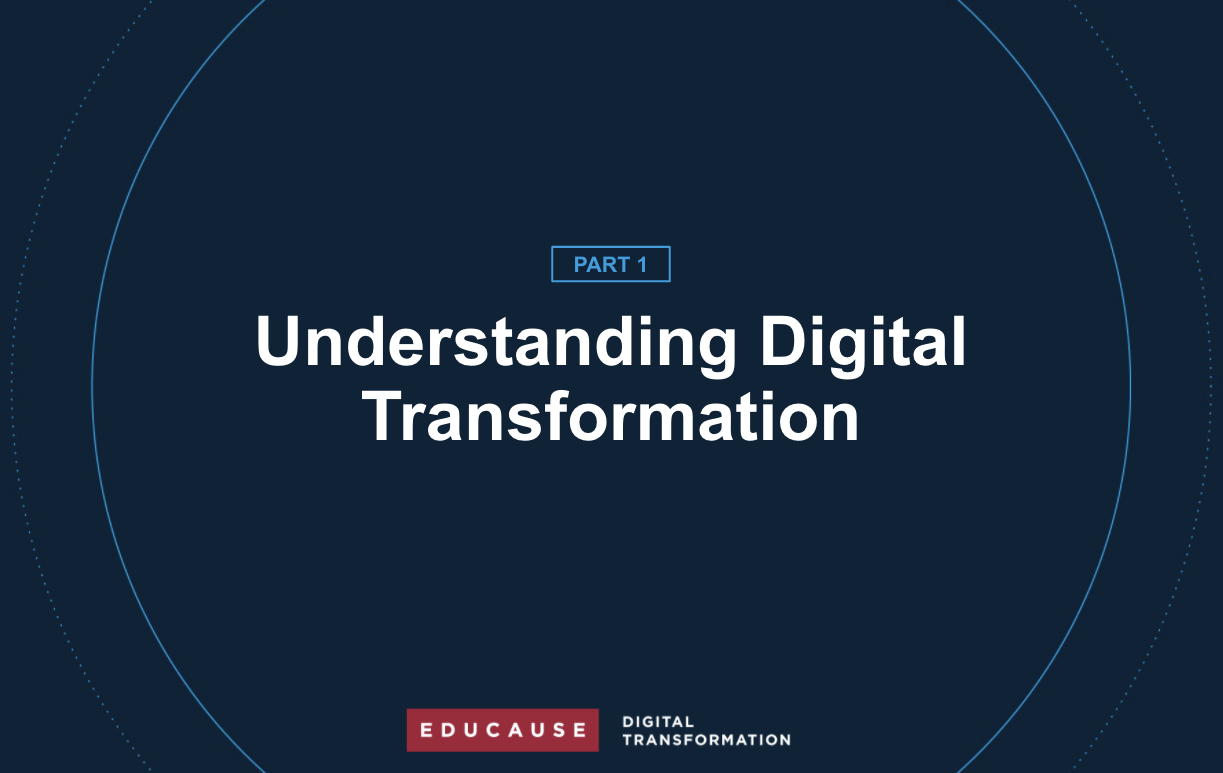 An Introduction to Digital Transformation

Download these slides for use in your own institutional presentations to advance Dx
dx.educause.edu
Available at:
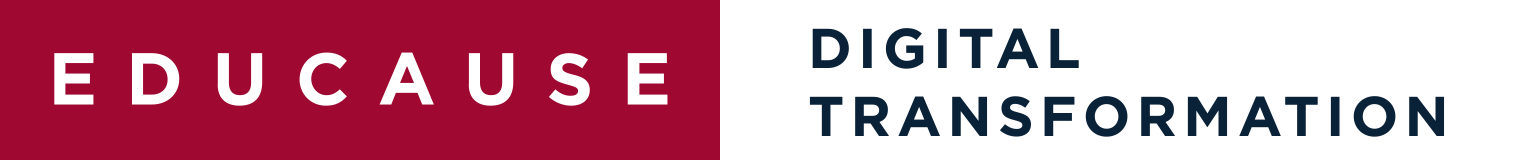 20
[Speaker Notes: A slide deck you can download and use to introduce Dx with a group of people at your institution]
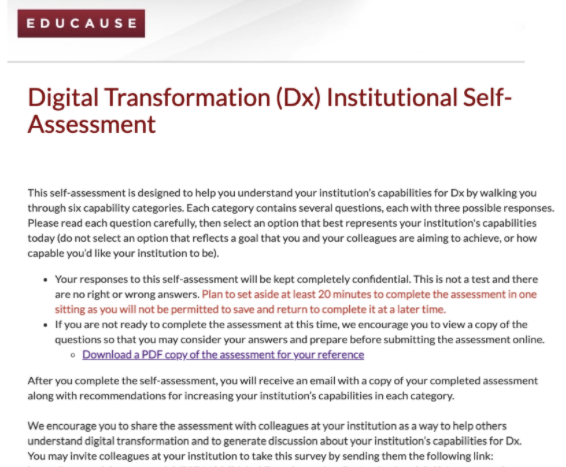 Dx Institutional Capabilities Self-Assessment
dx.educause.edu
Available at:
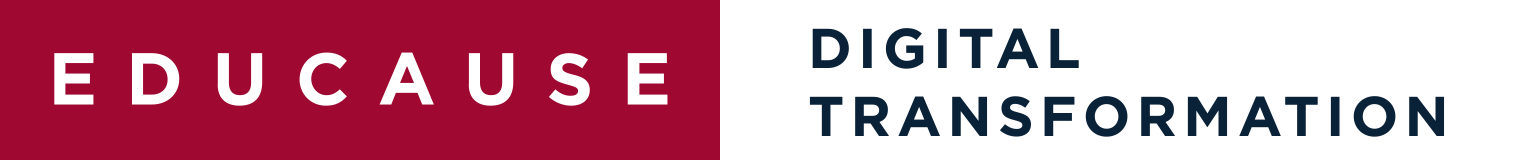 21
[Speaker Notes: It helps to understand more about your institution’s readiness for digital transformation. EDUCAUSE has a Dx self-assessment you can take to identify areas to focus on.]
Develop an Institutional Digital Transformation Strategy
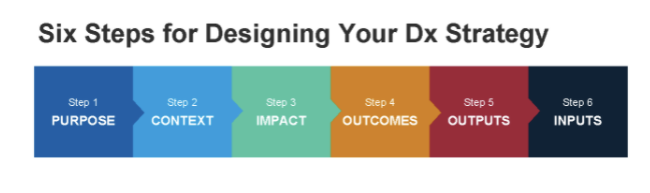 dx.educause.edu
Available at:
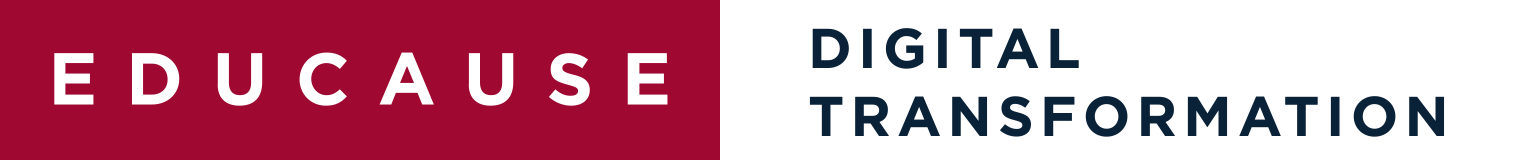 22
[Speaker Notes: EDUCAUSE has a tool you can use to start drafting your next Dx journey. Our Dx strategy-on-a-page helps you work with a group at your institution to clarify the impact you hope to have and then the work you’ll need to do to get there.]